Филиал МБДОУ детского сада «Детство» – детский сад № 371
Создание мультфильма « Как Снеговик ёлку искал»
Руководитель: 
Федорова Елена Николаевна
Воспитанники:
 Шемелев Артем.
Горшкова Мария.
Гусакова Ева.
Цель: развитие условий для выявления, сопровождения и поддержки одаренных детей, реализации их личностного потенциала, социализации, профессионального самоопределения. 

Задачи:
Активизация познавательной, интеллектуальной и творческой инициативы   одаренных детей в освоении научных, технических знаний.
Выявление и поддержка детей, одаренных в образовательных областях.
Распространение эффективных педагогических практик организации результативной познавательной деятельности одаренных детей.
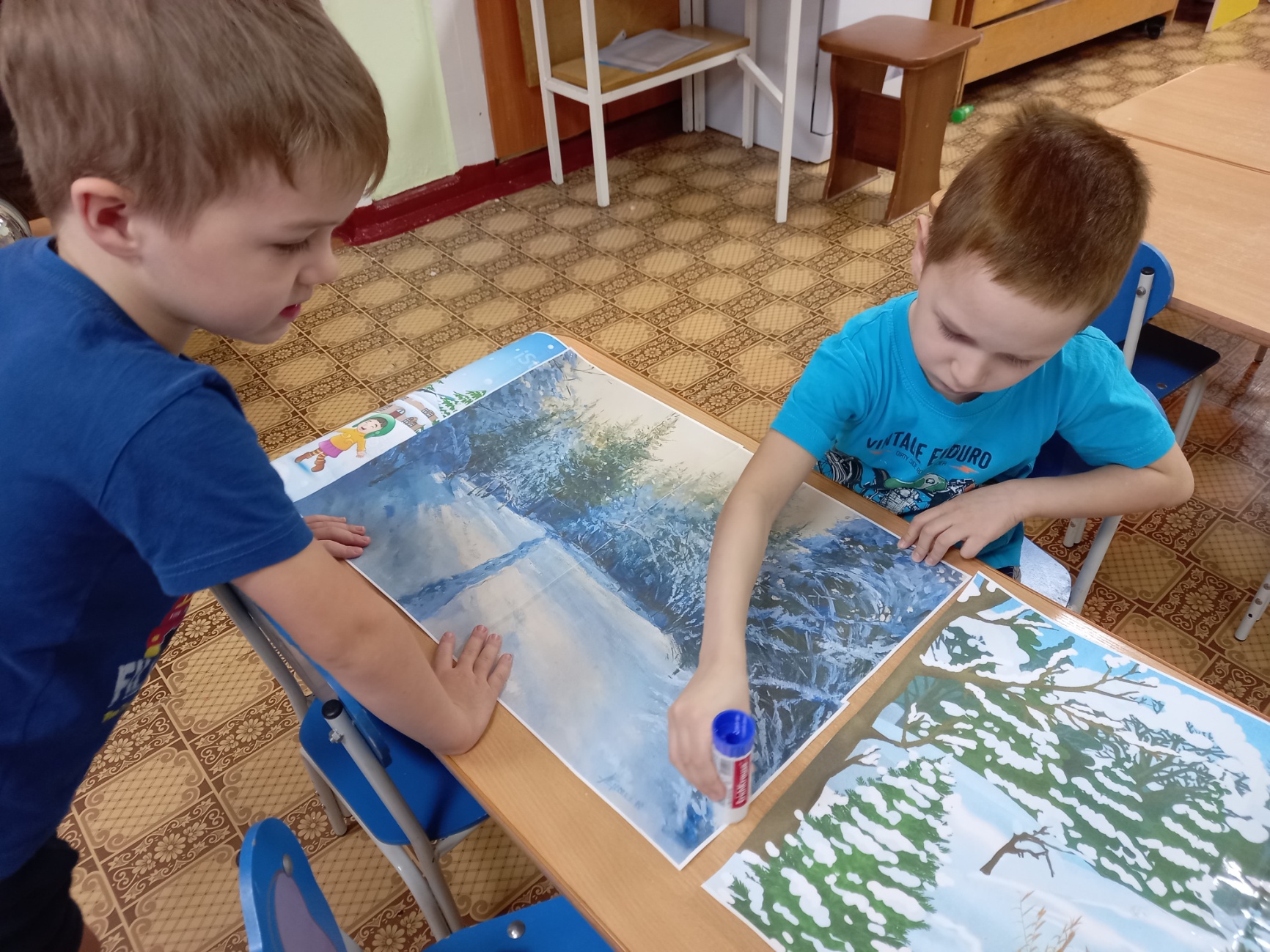 Подготовительный этап
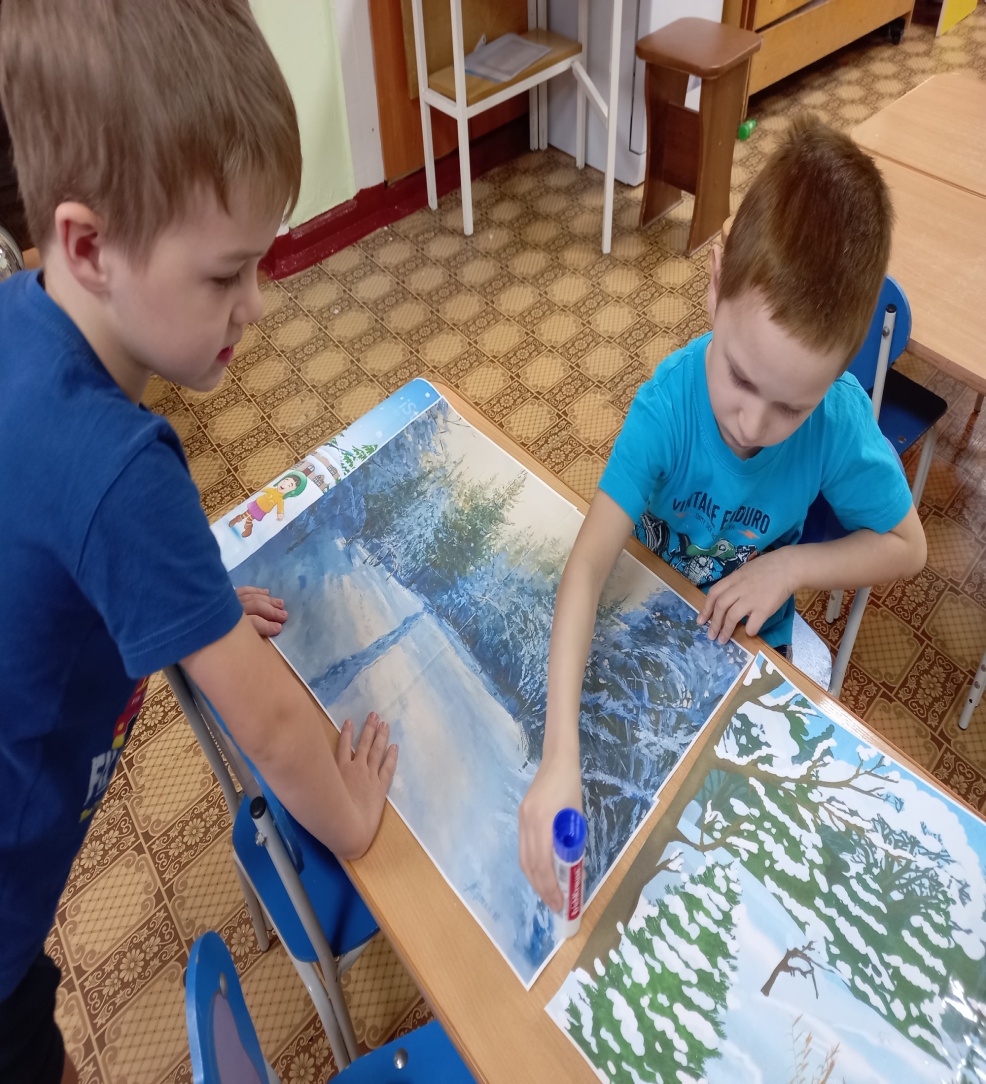 Создание фона для мультфильма
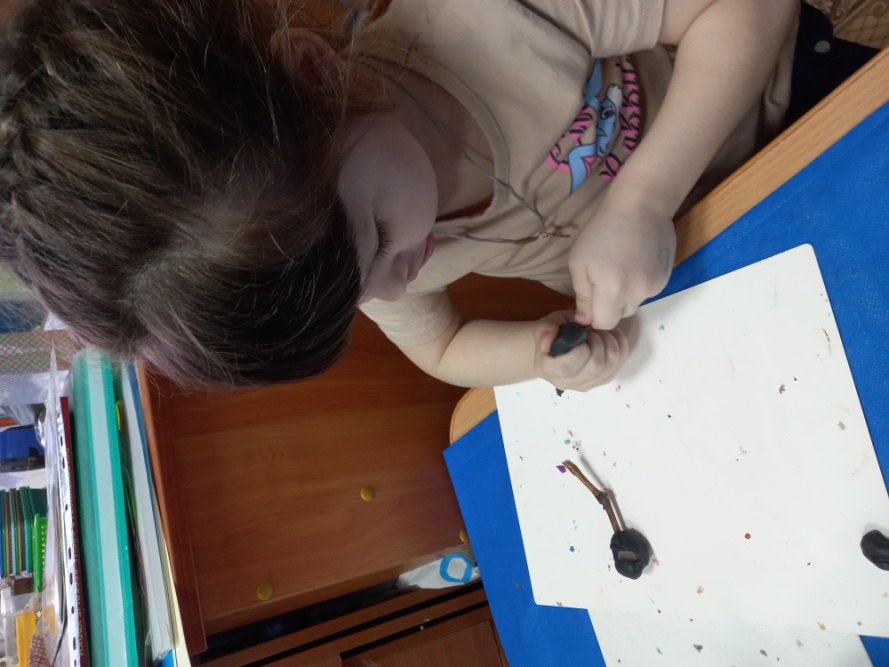 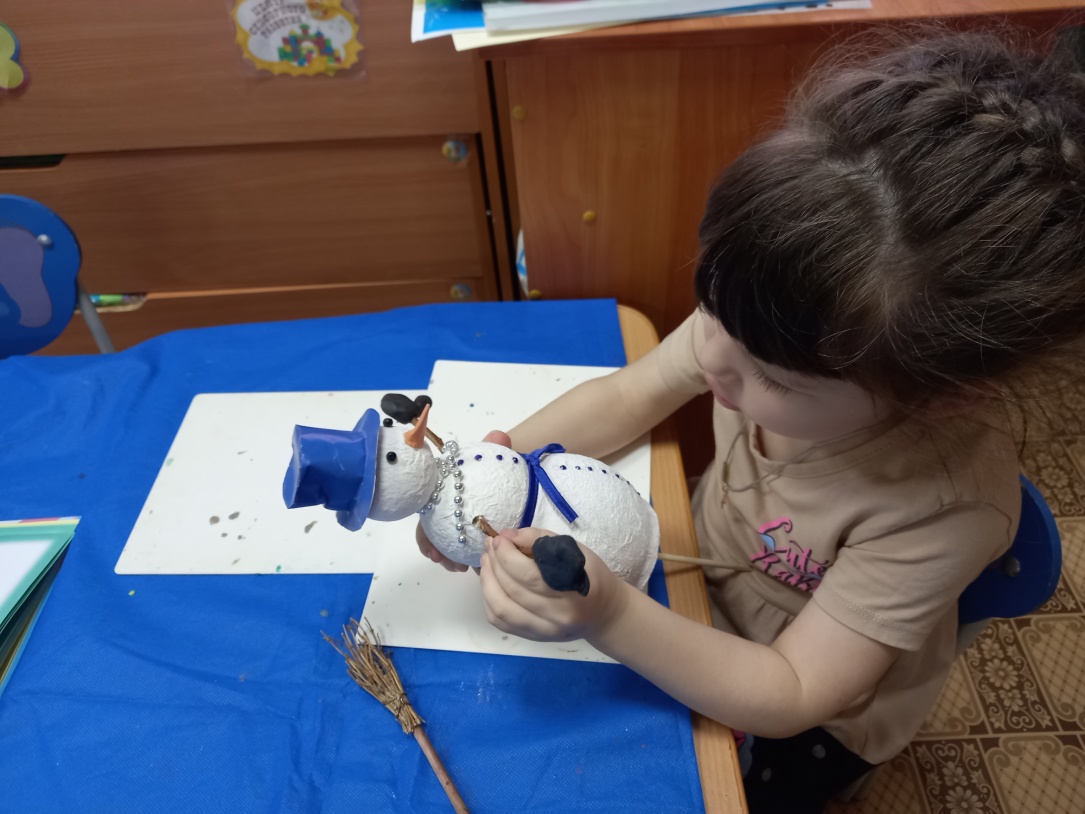 Создание героя -  «Снеговик»
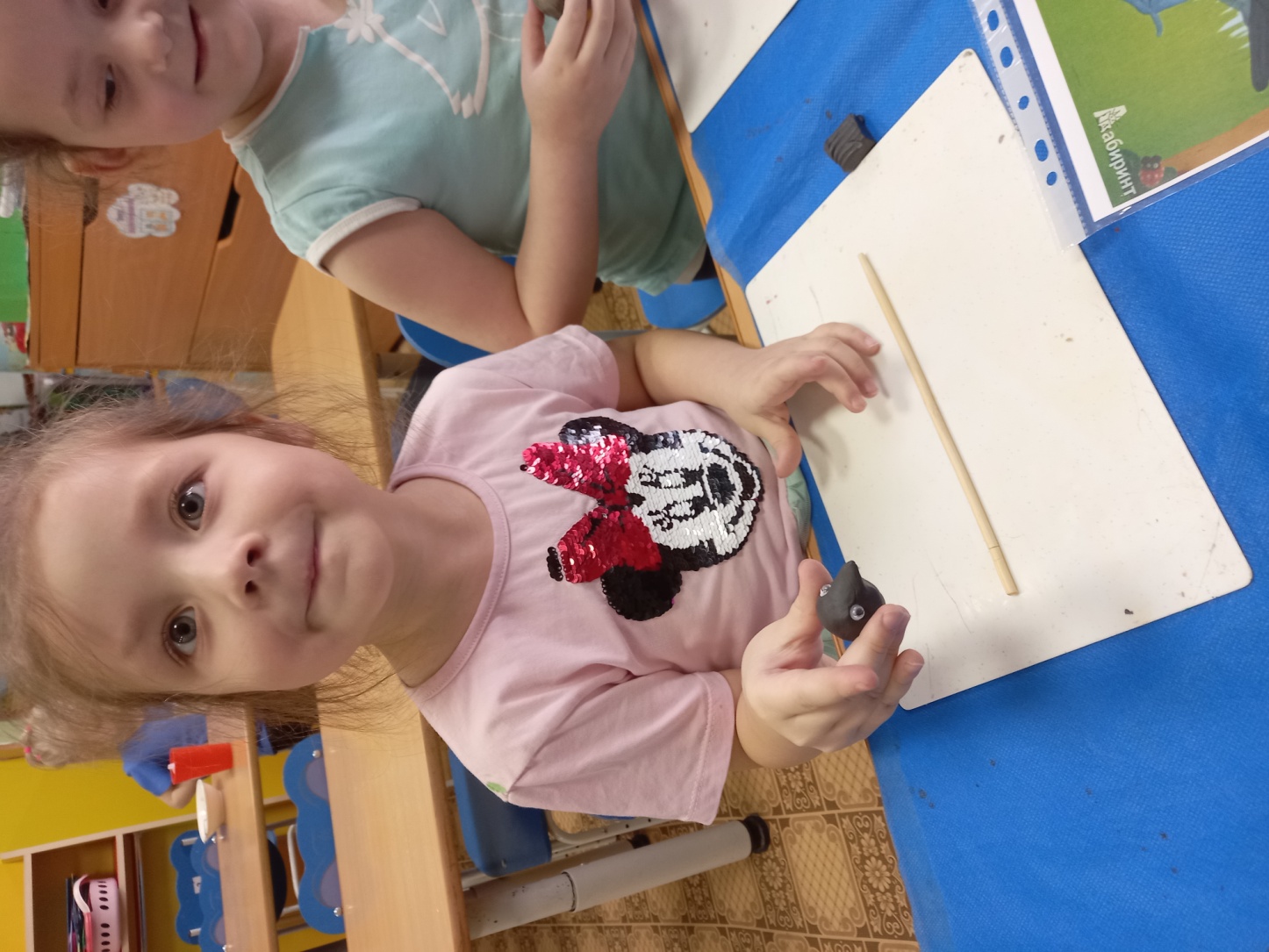 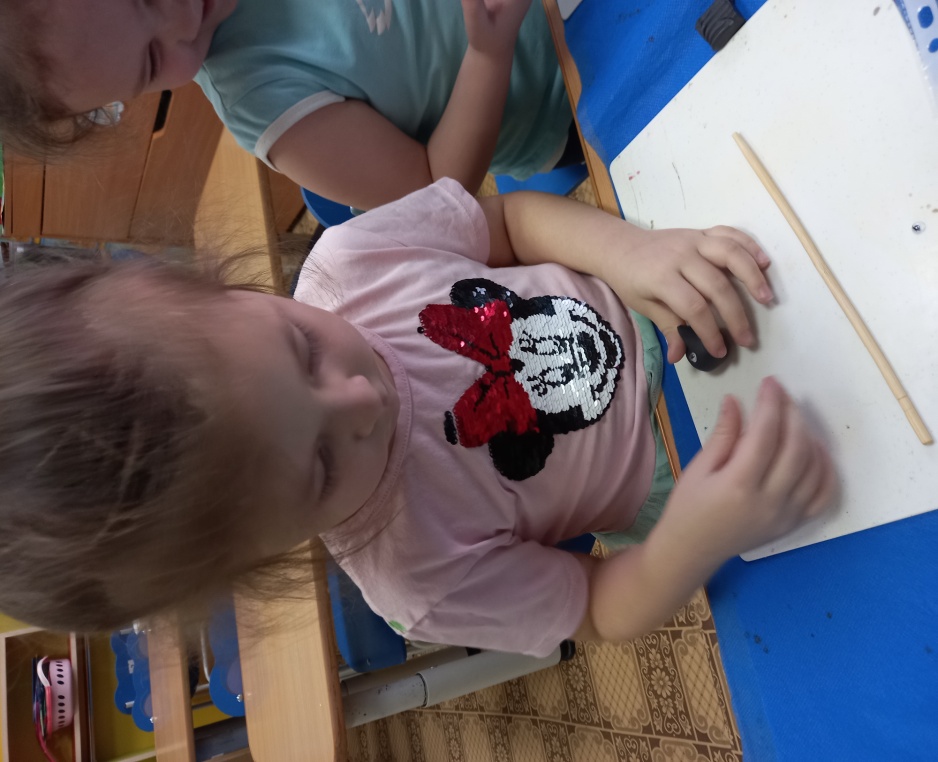 Создание героя – «Ворона»
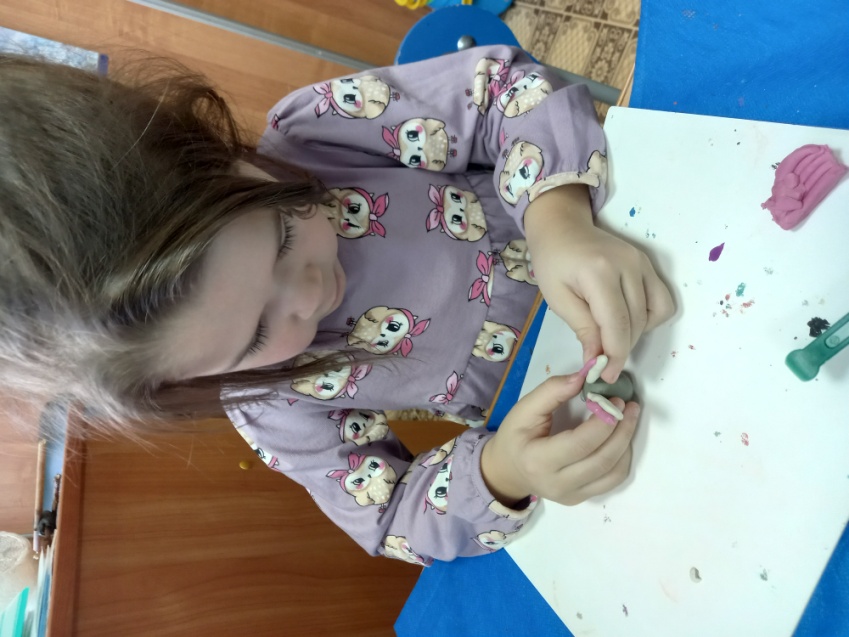 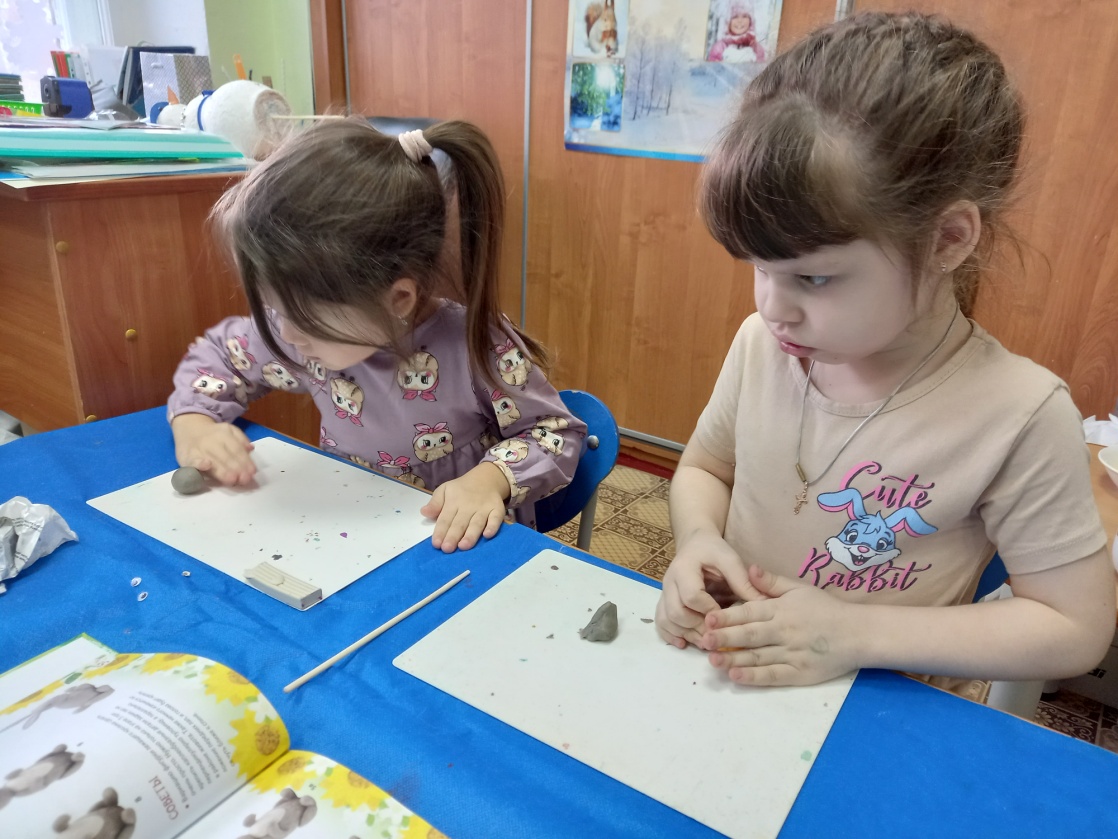 Создание героя – «Заяц»
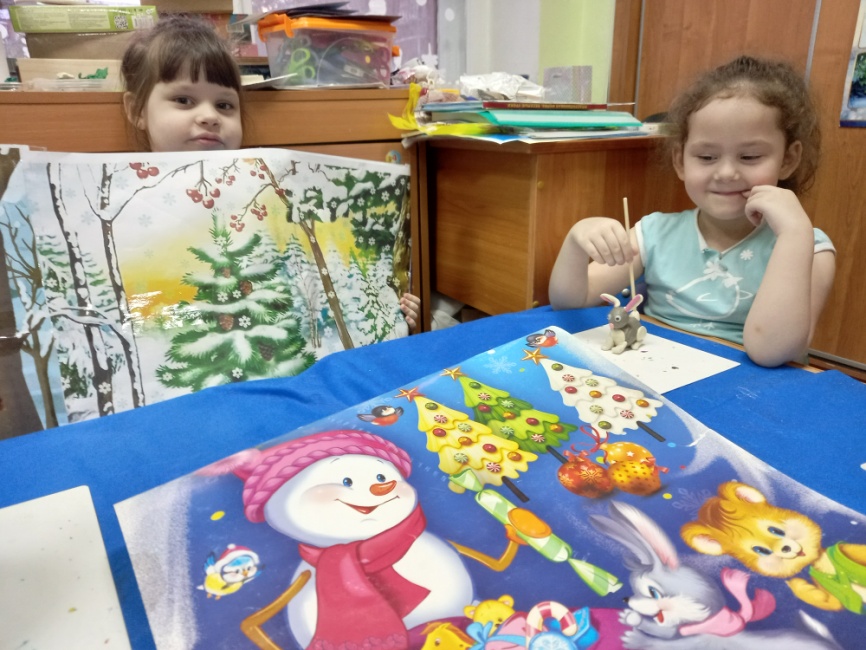 Создание  пейзажа и героев мультфильма
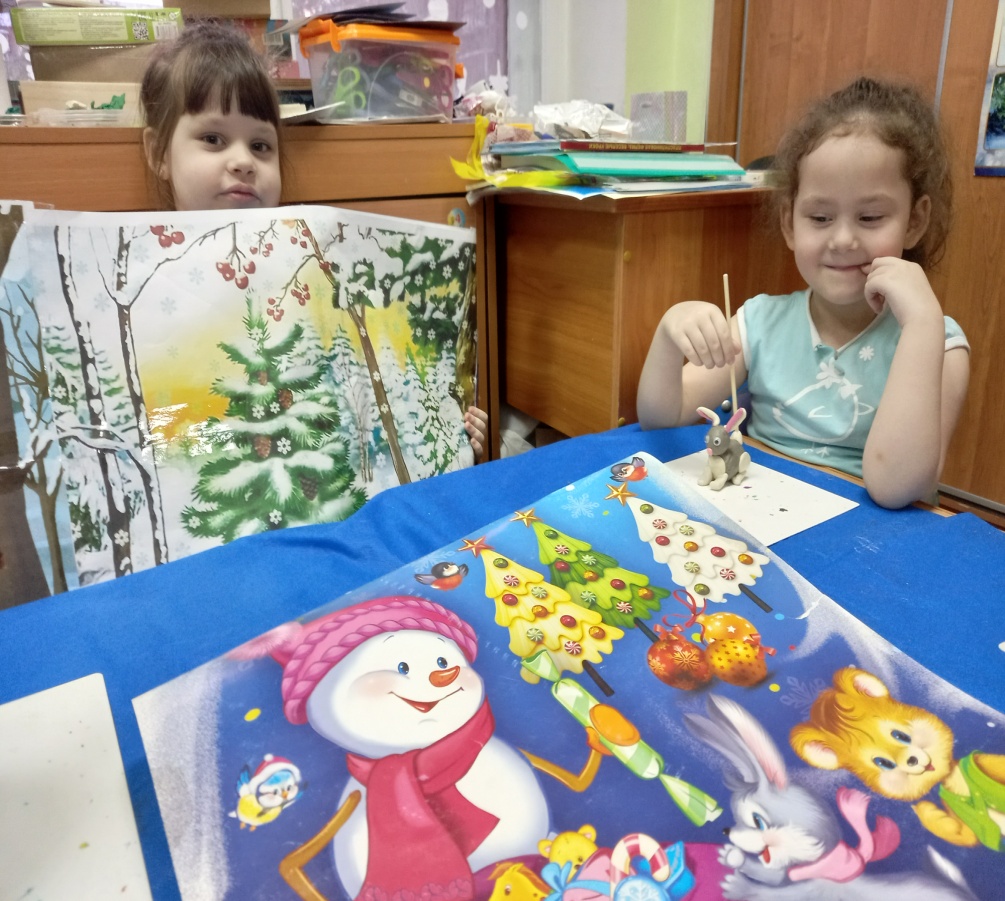 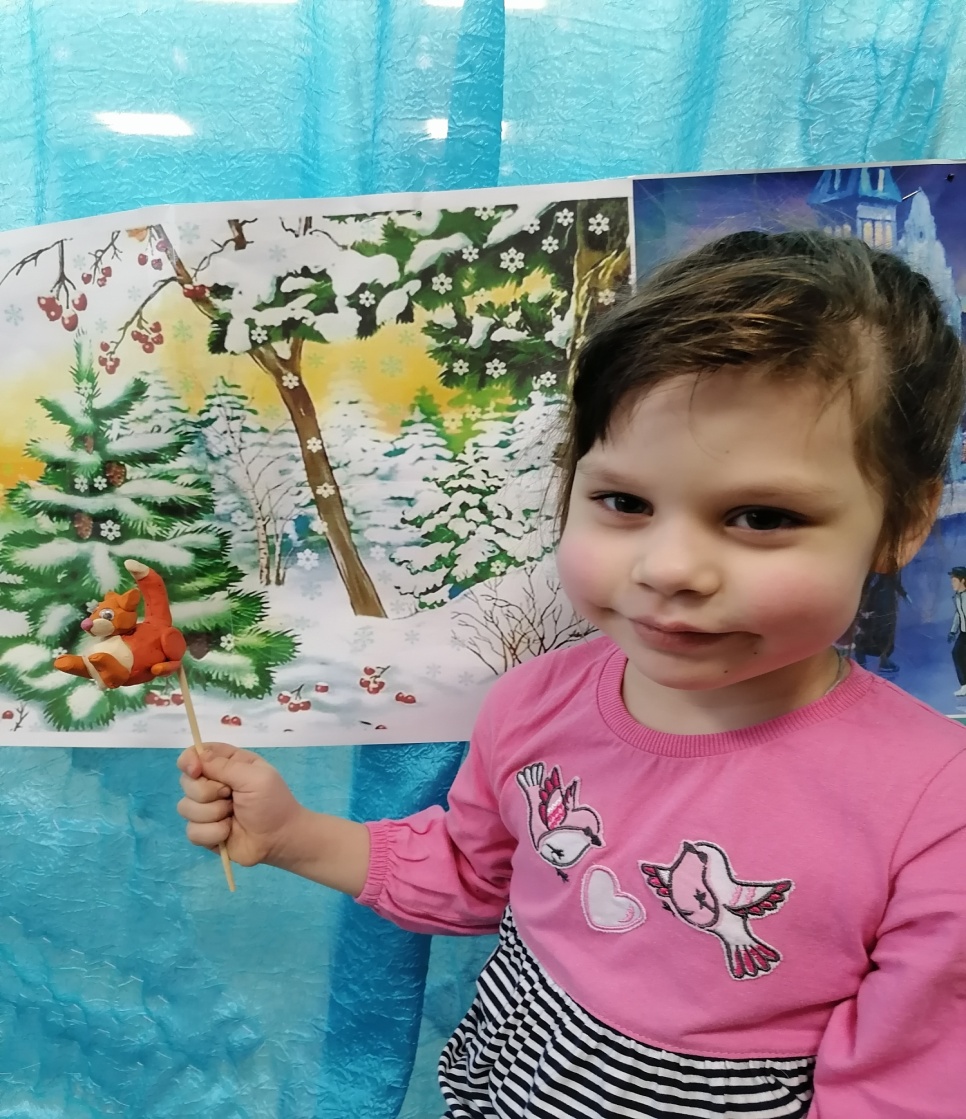 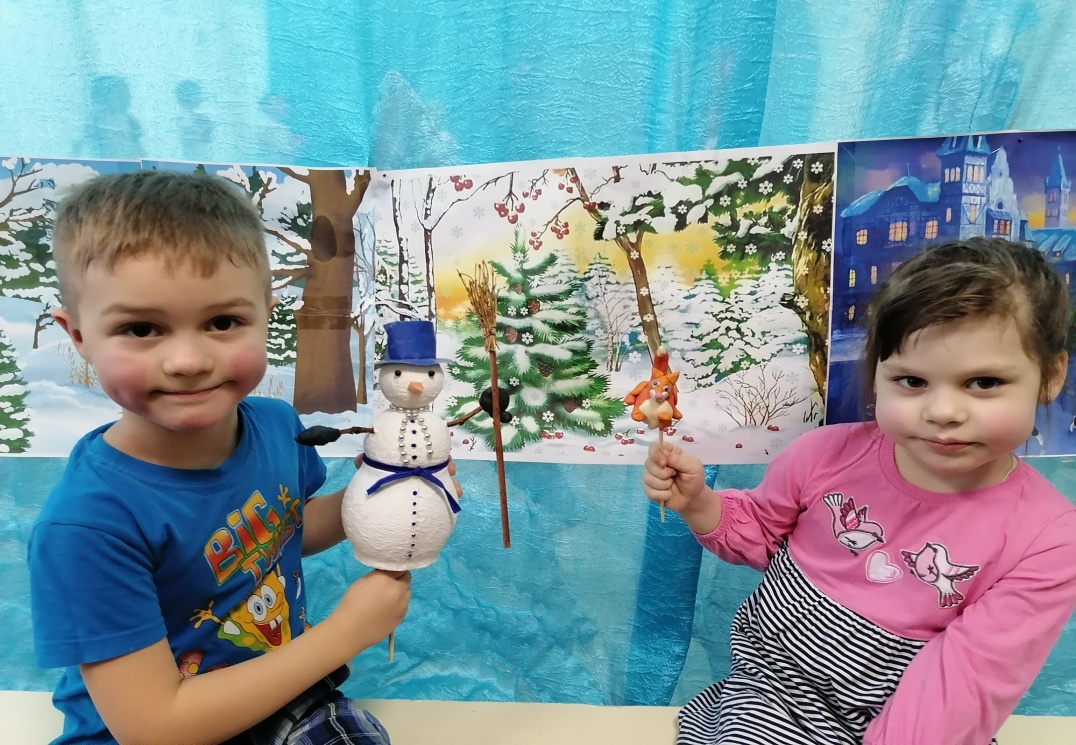 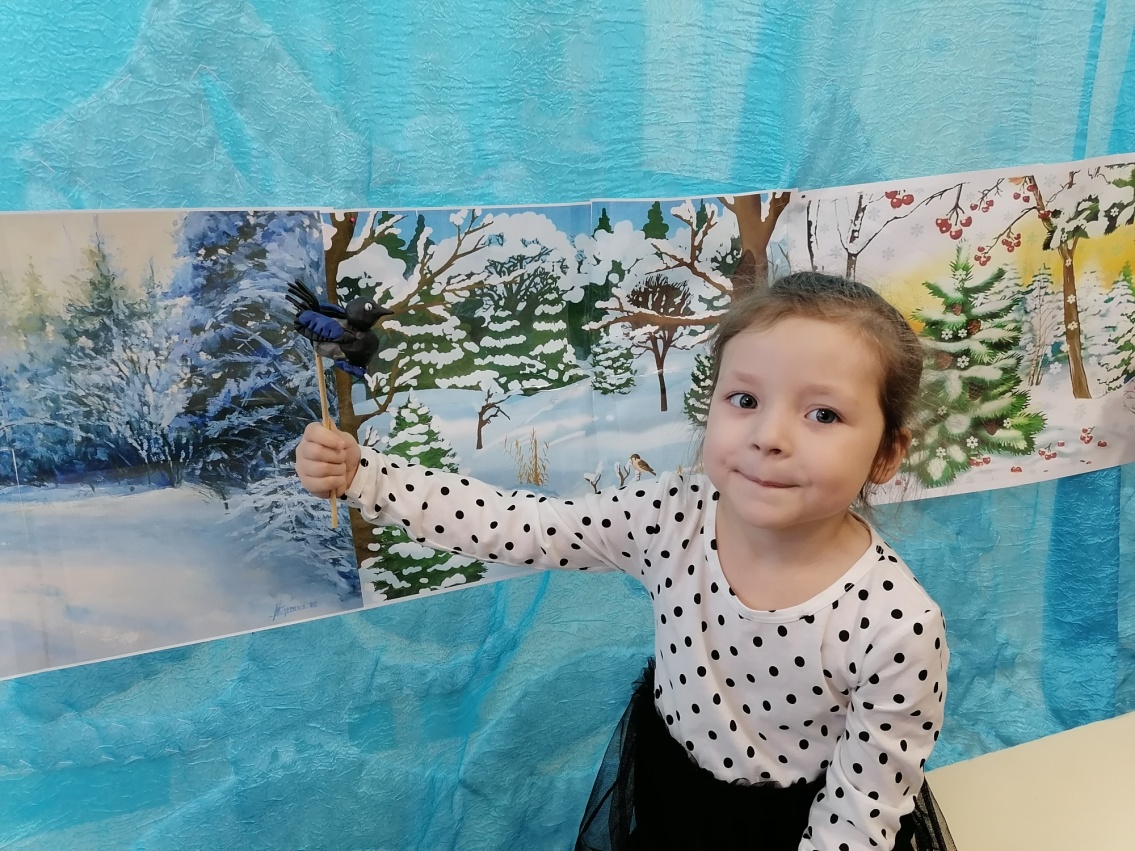 Действия и озвучивание героев
Спасибо за внимание!
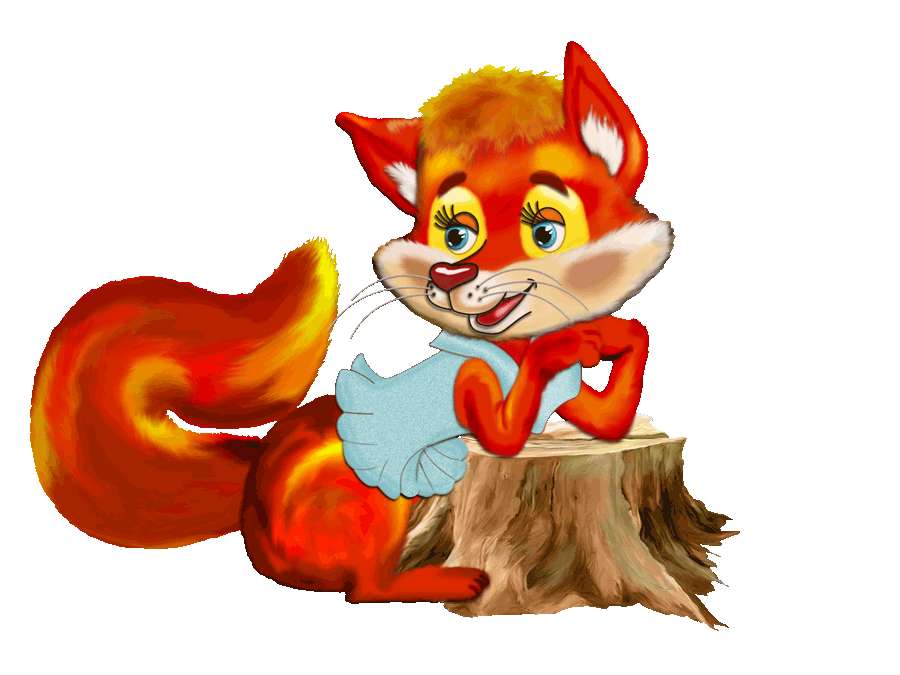